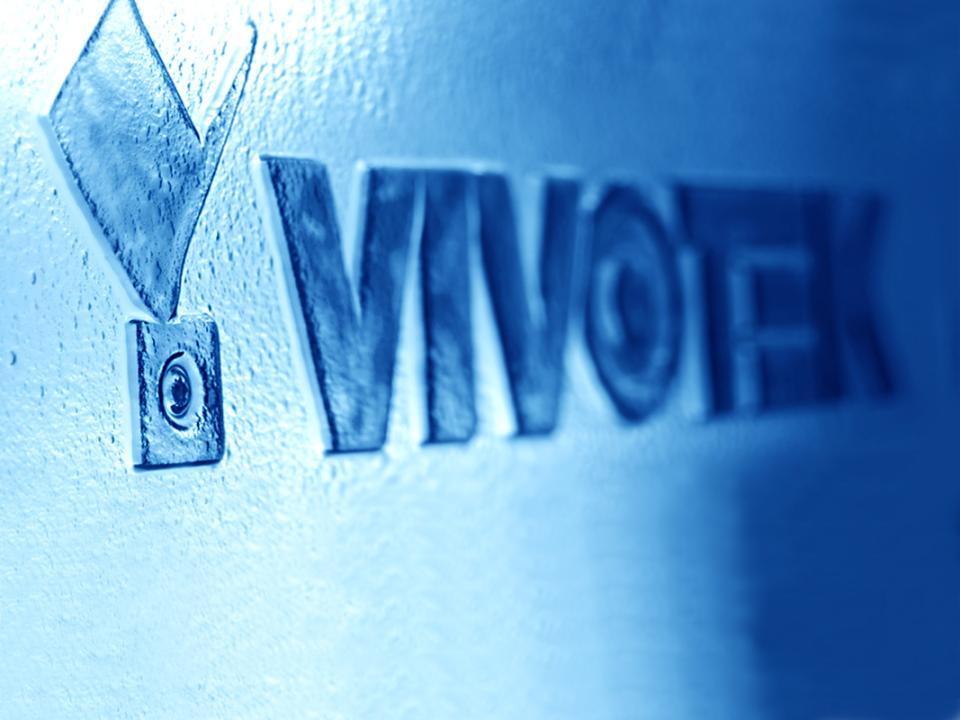 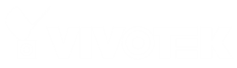 3MP Series Product Announcement
Product Position
A Series of Cameras to Provide Superb Detailed Image Quality
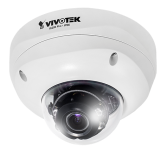 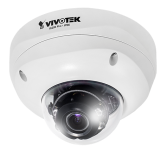 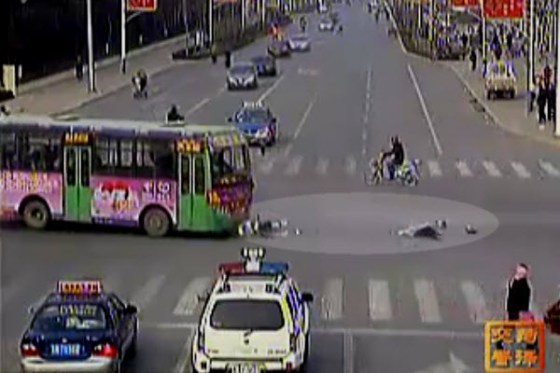 FD8171
FD8371EV
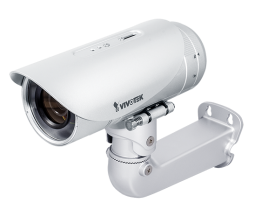 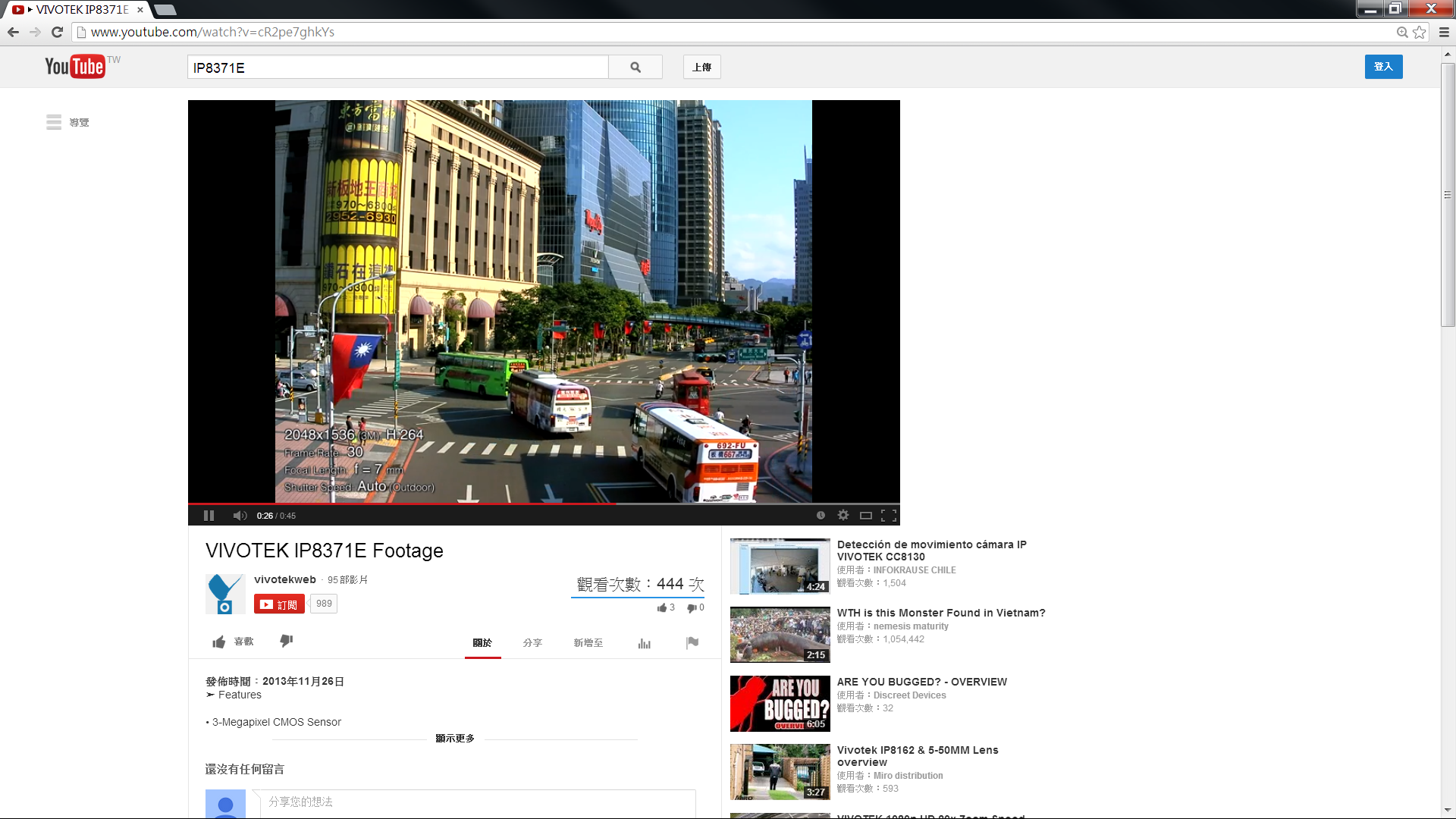 IP8371E
[Speaker Notes: A series of cameras to provide excellent image qualities with more details , which allows user to get more information or details while accidence or any criminal incidents happens .]
Product Introduction
3-Megapixel CMOS Sensor

 30 fps @ 3MP, 60 fps @ 2MP

 3 ~ 9mm, Vari-focal, Remote focus, P-Iris Lens

 Supreme Night Visibility

 Built-in IR illuminators with Smart IR technology, effective up to 20~30 meters

 Smart Stream embedded

 3D Noise Reduction

 Two-way Audio

 Built-in 802.3af Compliant PoE

 Built-in SD/SDHC/SDXC Card Slot for On-board Storage

 Cable Management for Protected Installation
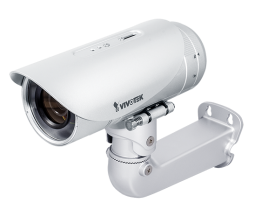 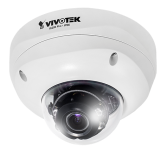 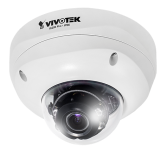 Product Features & Advantages
60 fps @ 2MP

 Supreme Night Visibility

 Smart Stream embedded

 Built-in IR illuminators with Smart IR technology, effective up to 30 meters 

 3D Noise Reduction
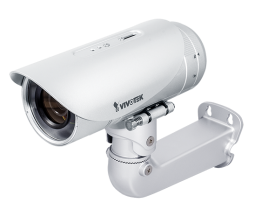 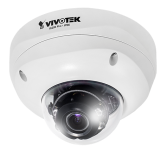 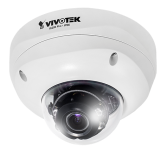 [Speaker Notes: We planned three phases here to implement different features on our 3mp cameras .]
60 fps
0.00s
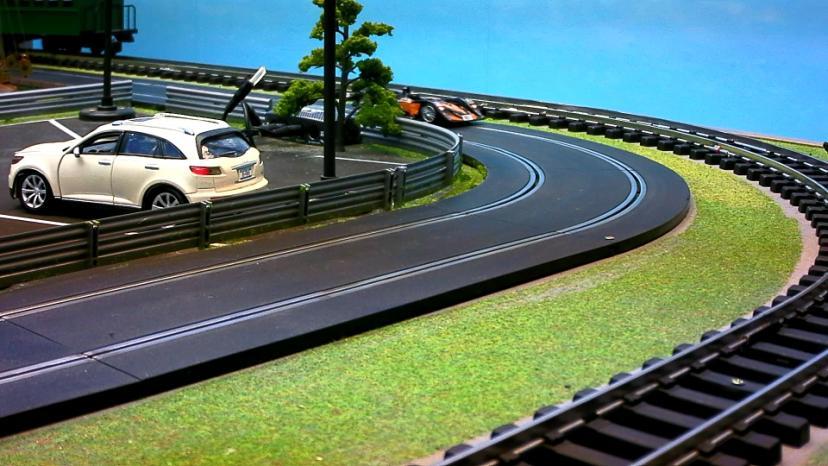 Unable to recognizable License Plate
Shutter speed: 1/1000s
Frame rate: 60fps
[Speaker Notes: Highlight Benefit of 60fps]
60 fps
0.01s
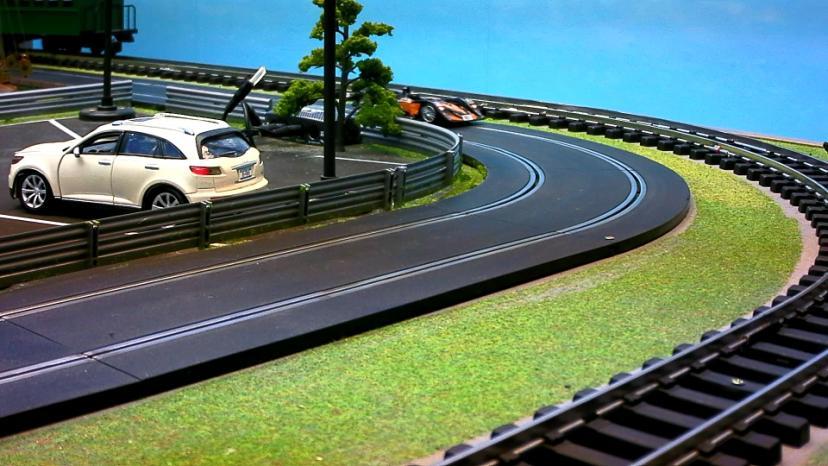 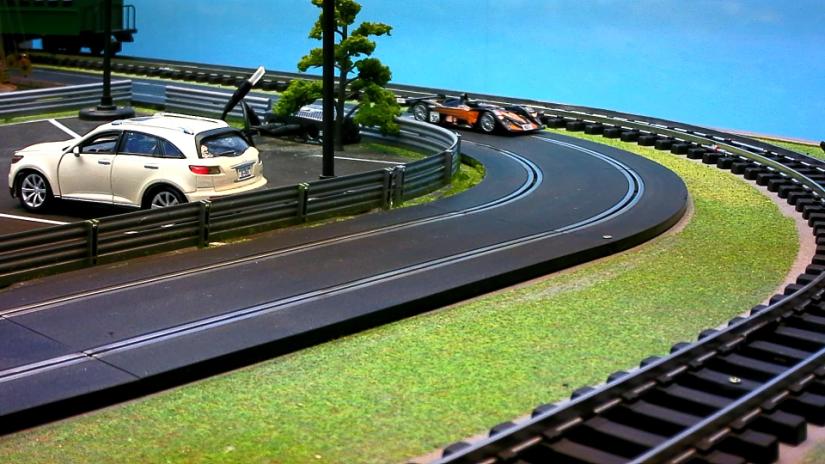 Unable to recognizable License Plate
Shutter speed: 1/1000s
Frame rate: 60fps
[Speaker Notes: Highlight Benefit of 60fps]
60 fps
0.03s
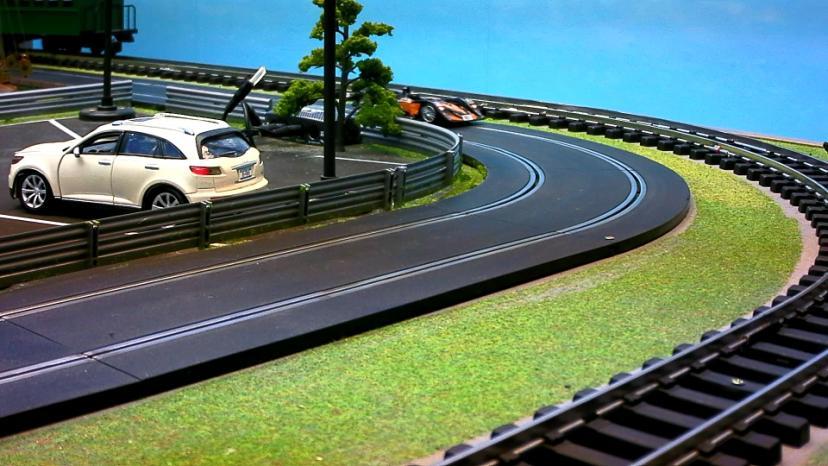 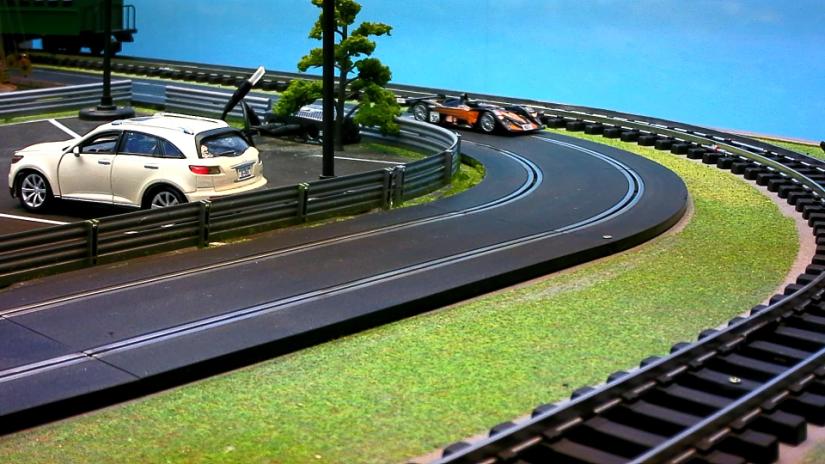 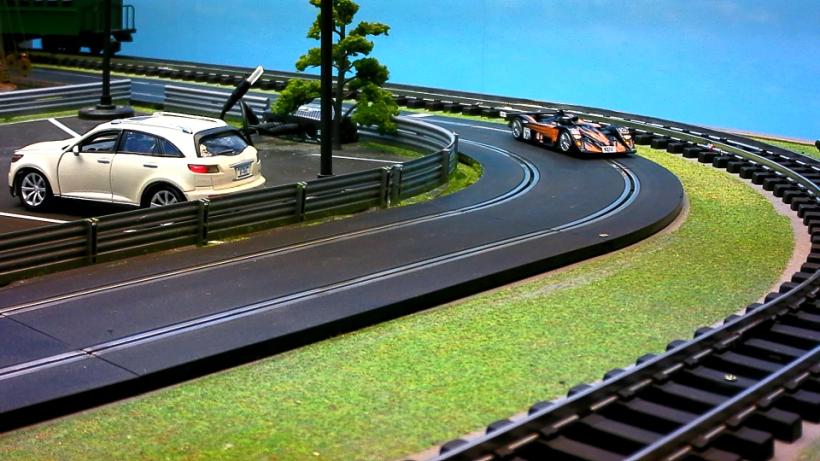 Unable to recognizable License Plate
Shutter speed: 1/1000s
Frame rate: 60fps
[Speaker Notes: Highlight Benefit of 60fps]
60 fps
0.05s
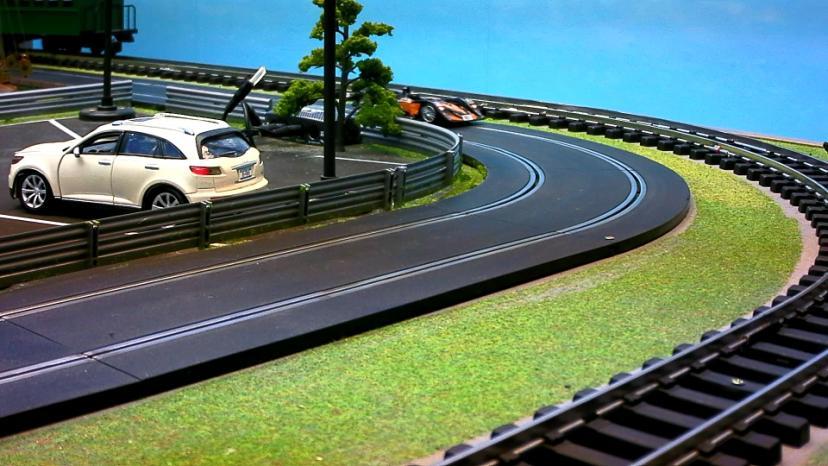 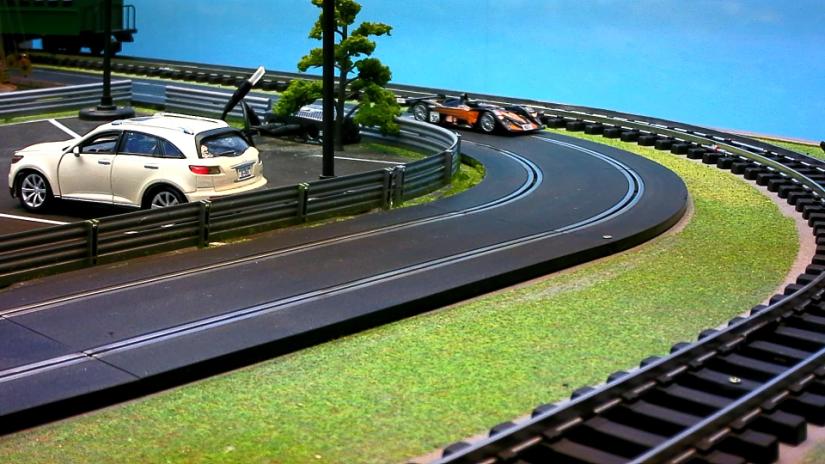 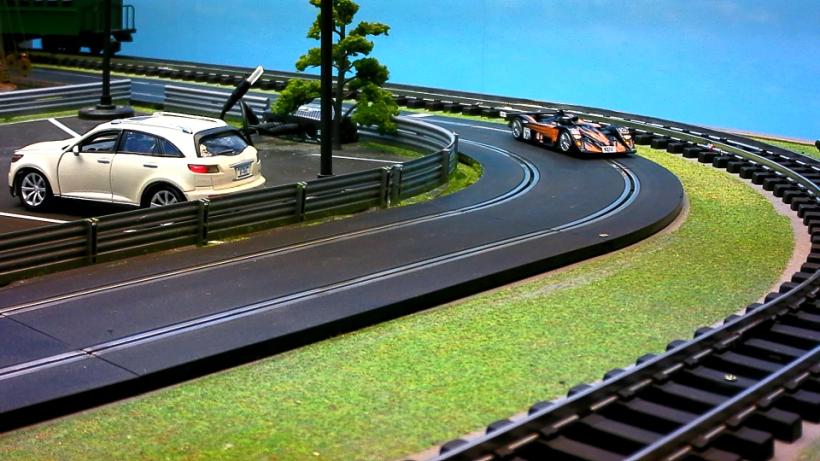 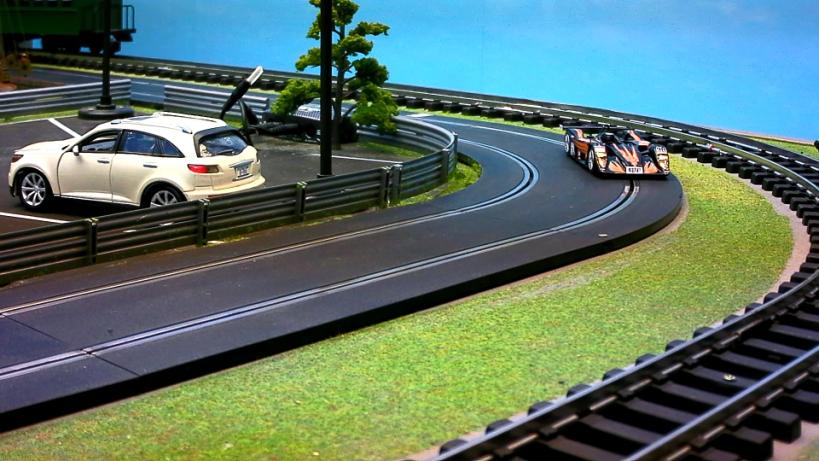 Able to recognizable License Plate
Shutter speed: 1/1000s
Frame rate: 60fps
[Speaker Notes: Highlight Benefit of 60fps]
60 fps
0.06s
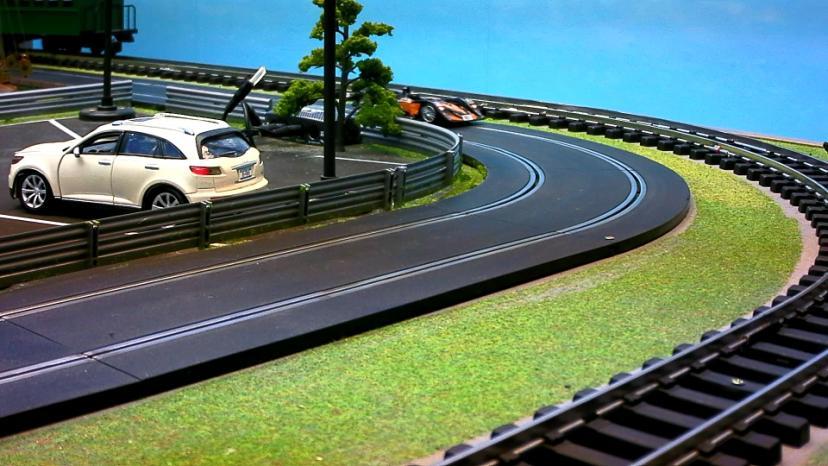 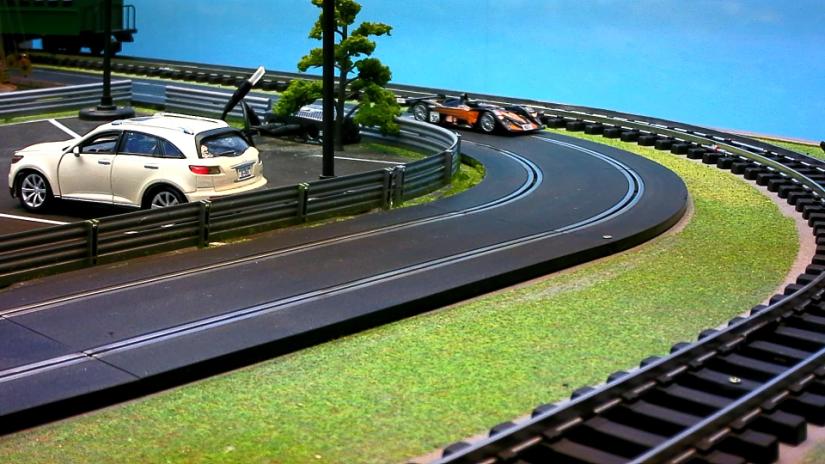 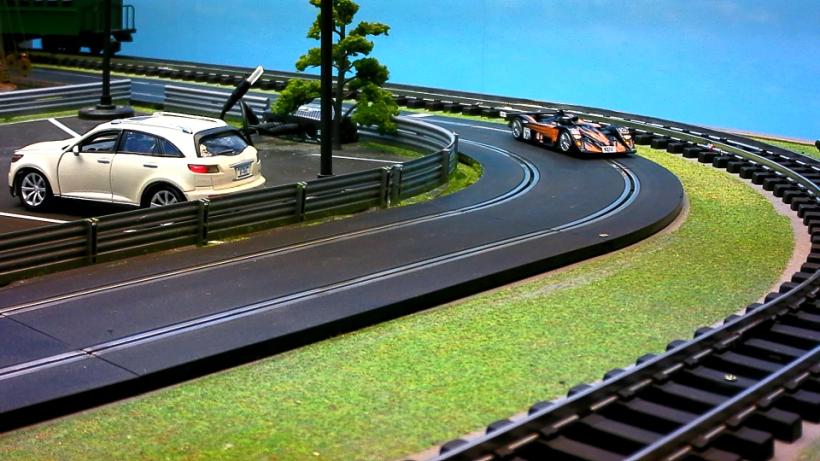 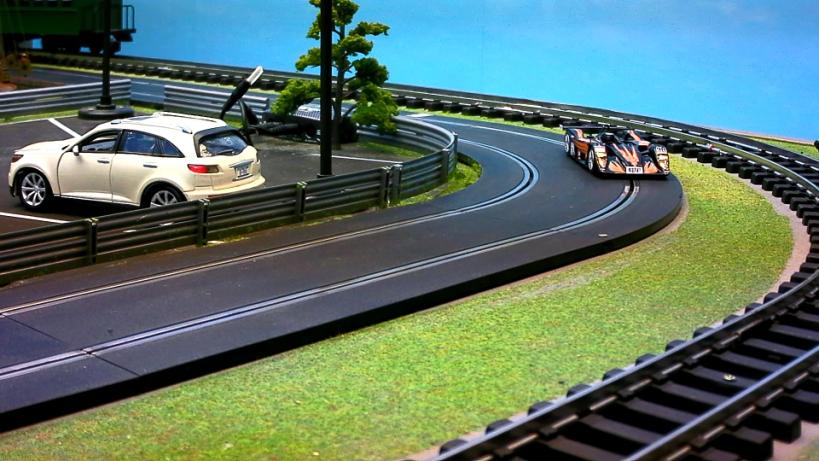 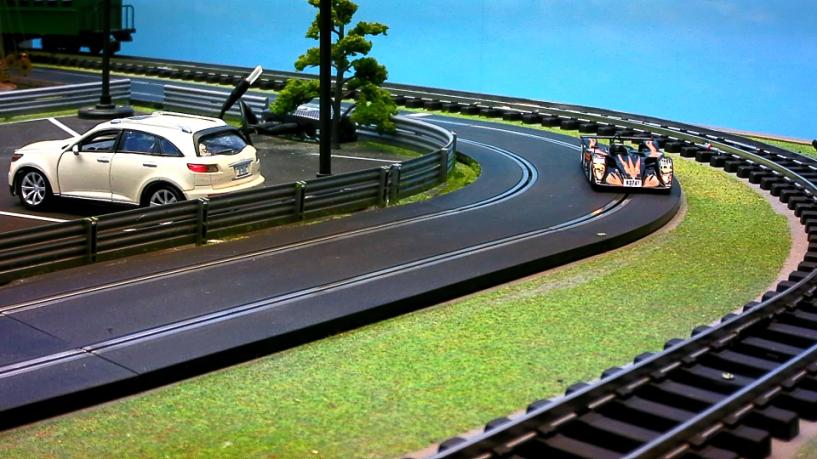 Able to recognizable License Plate
Shutter speed: 1/1000s
Frame rate: 60fps
[Speaker Notes: Highlight Benefit of 60fps]
60 fps
0.08s
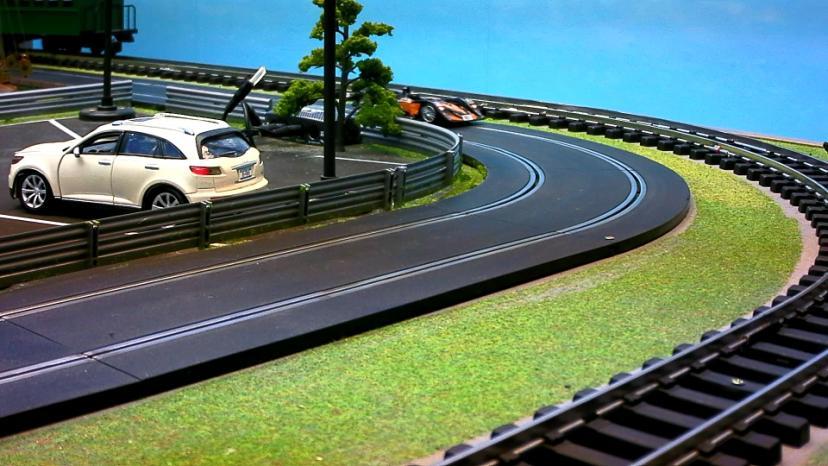 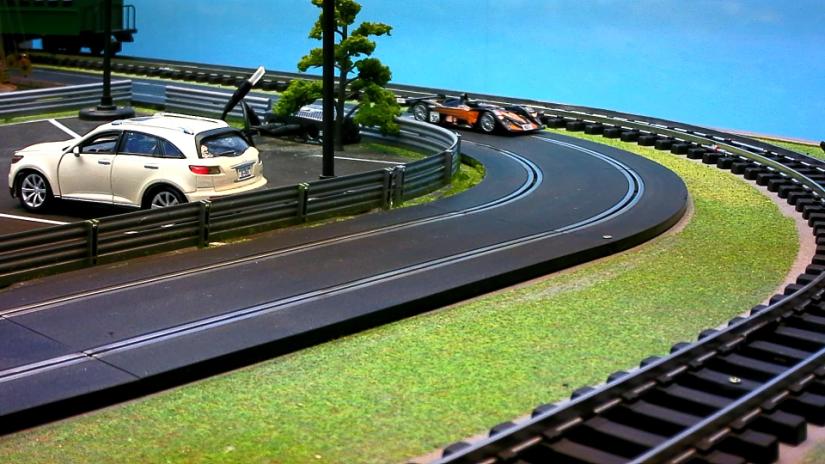 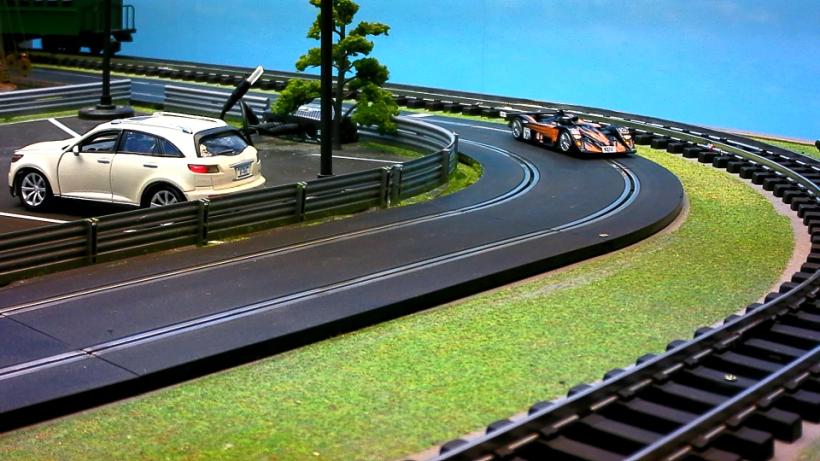 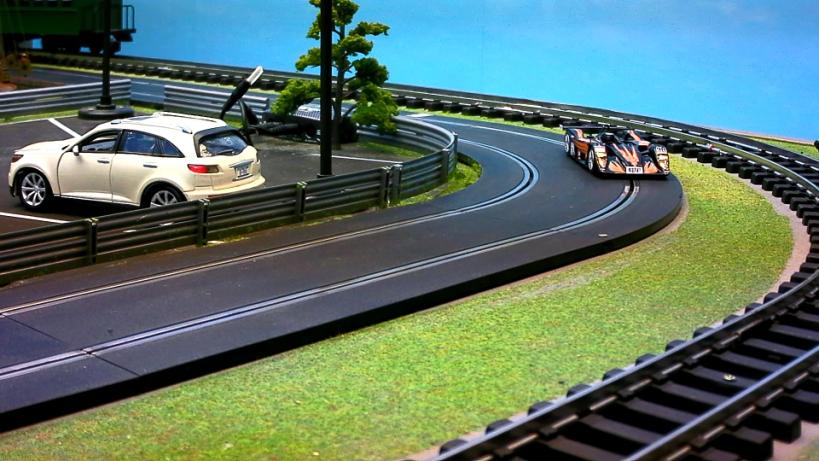 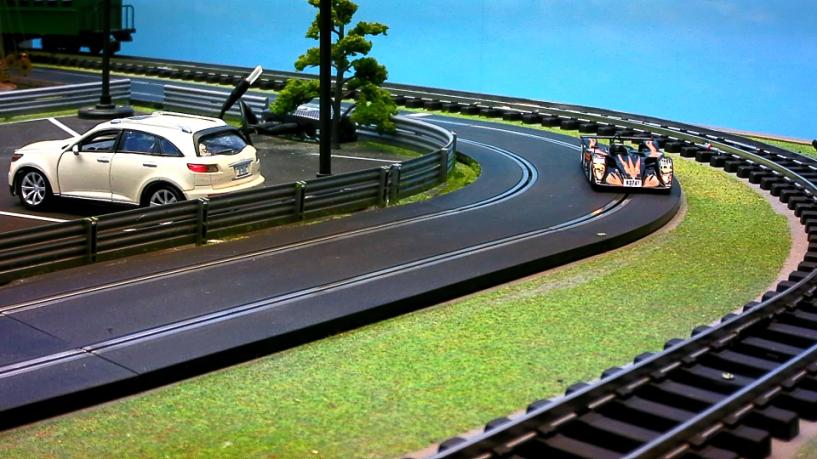 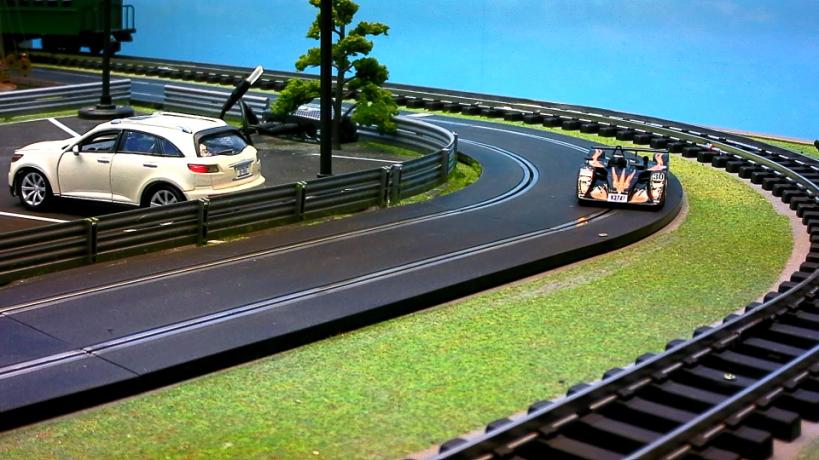 Able to recognizable License Plate
Shutter speed: 1/1000s
Frame rate: 60fps
60 fps
0.10s
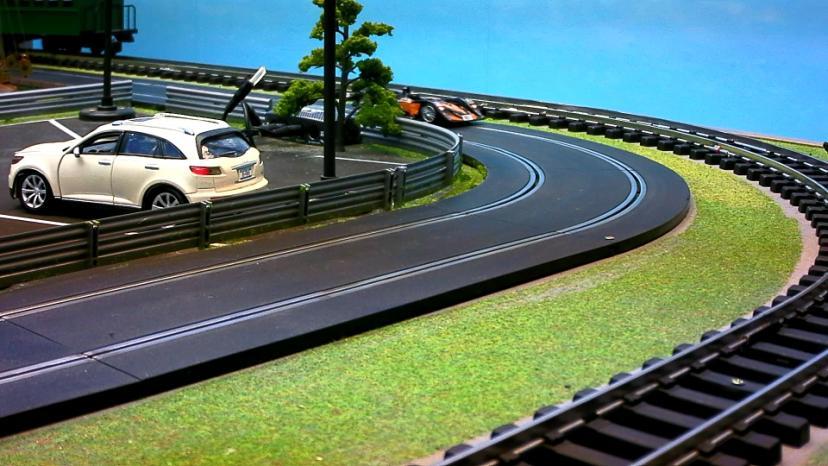 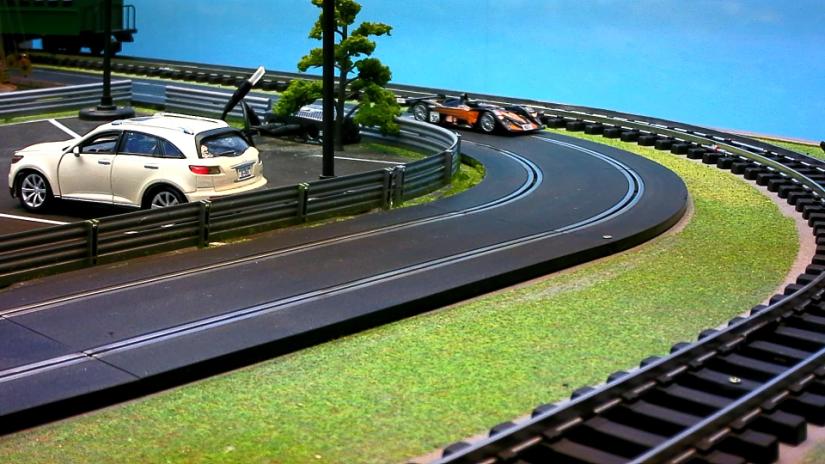 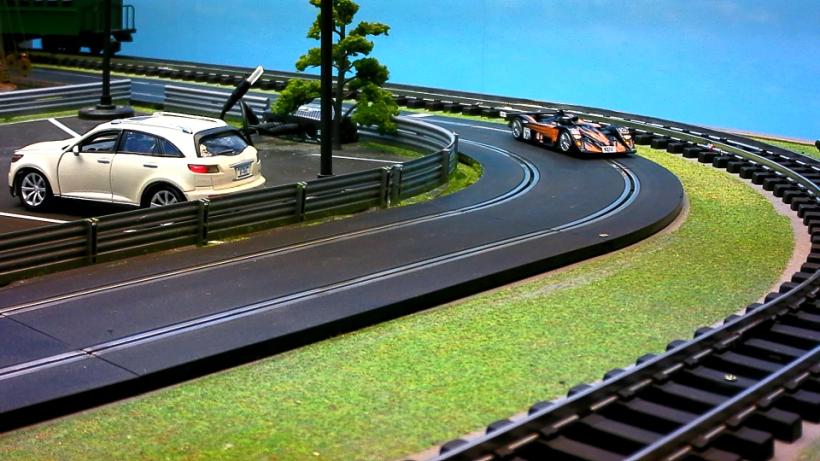 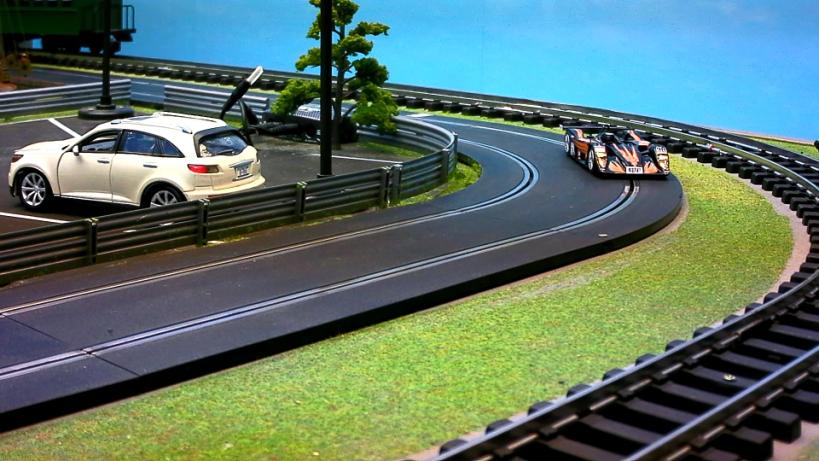 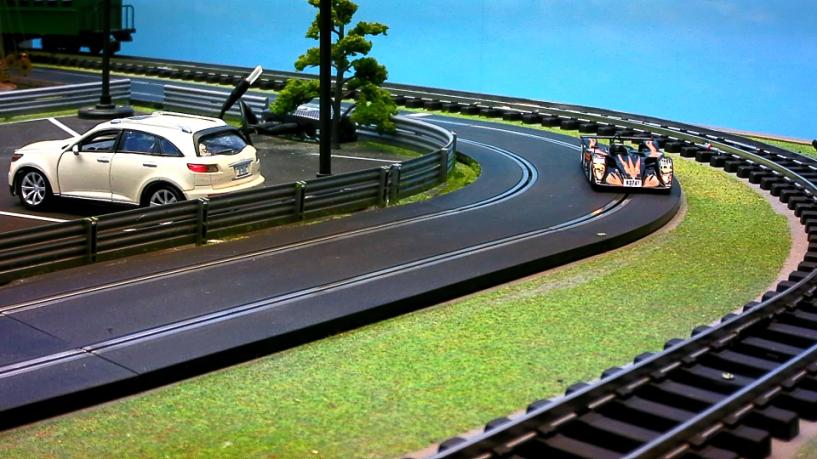 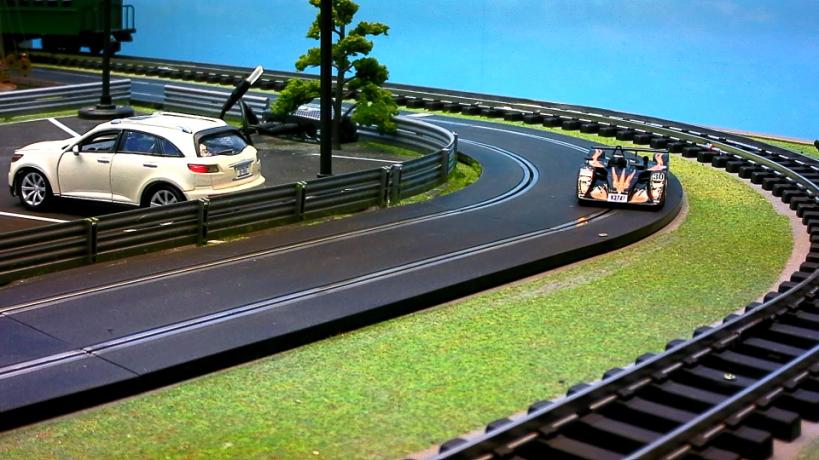 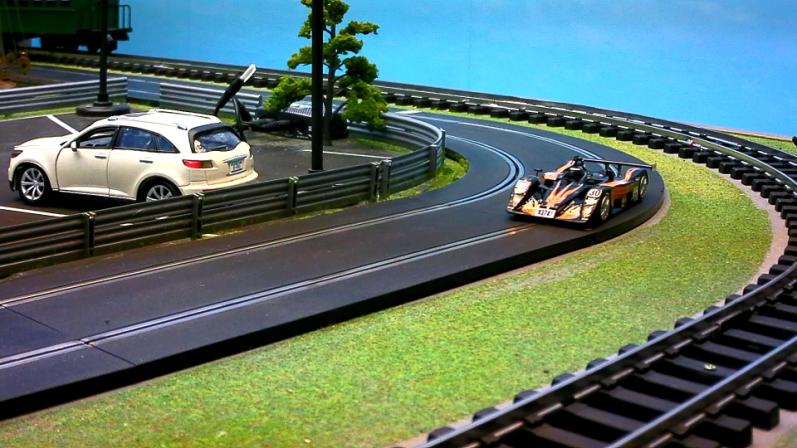 Unable to recognizable License Plate
Shutter speed: 1/1000s
Frame rate: 60fps
60 fps
0.11s
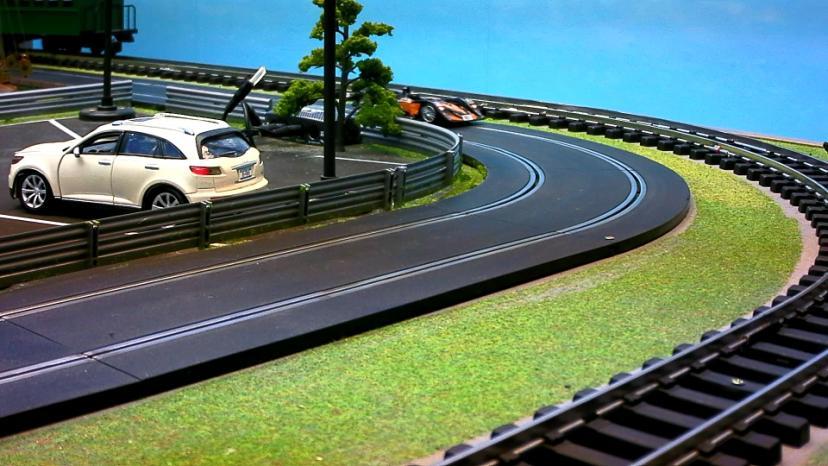 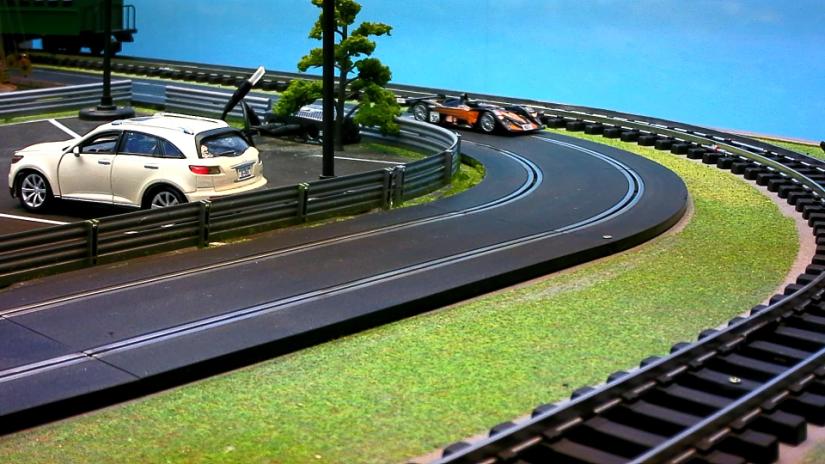 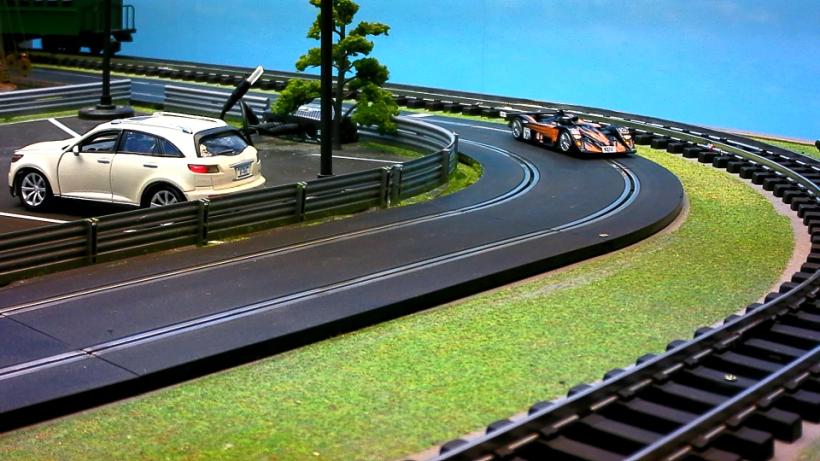 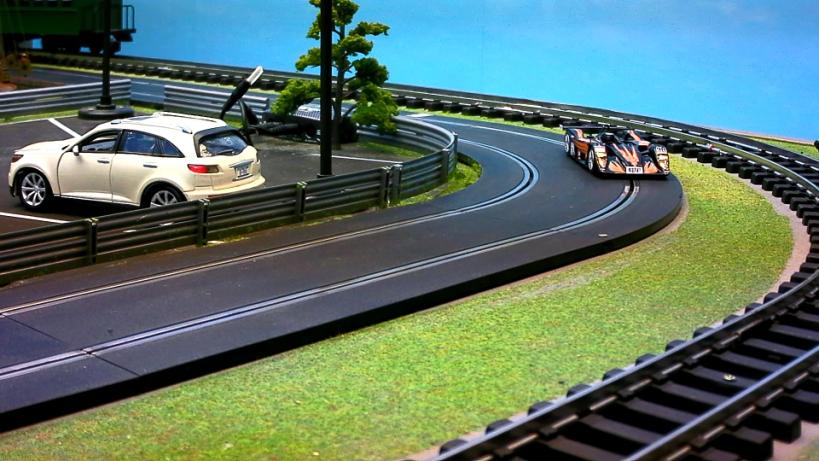 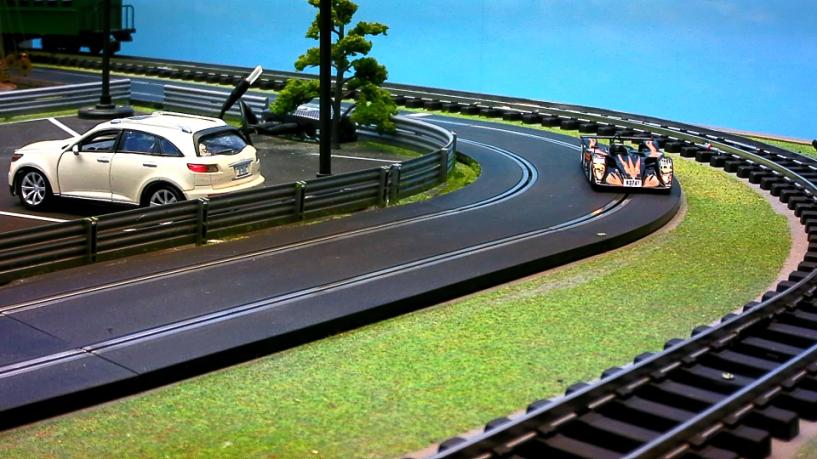 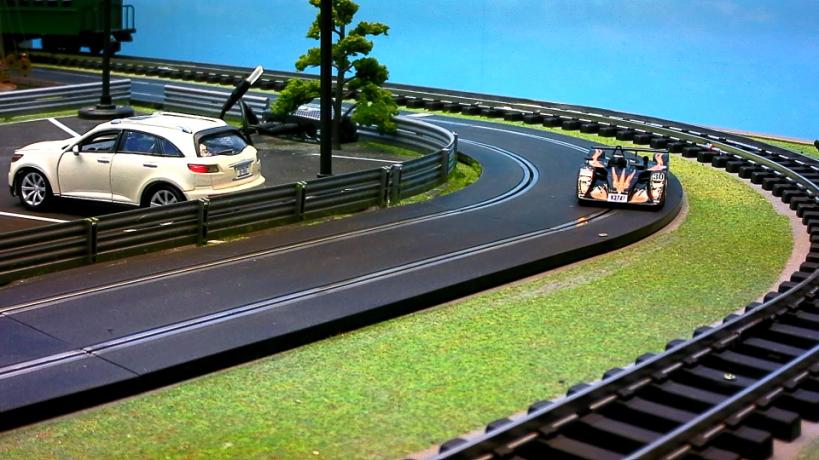 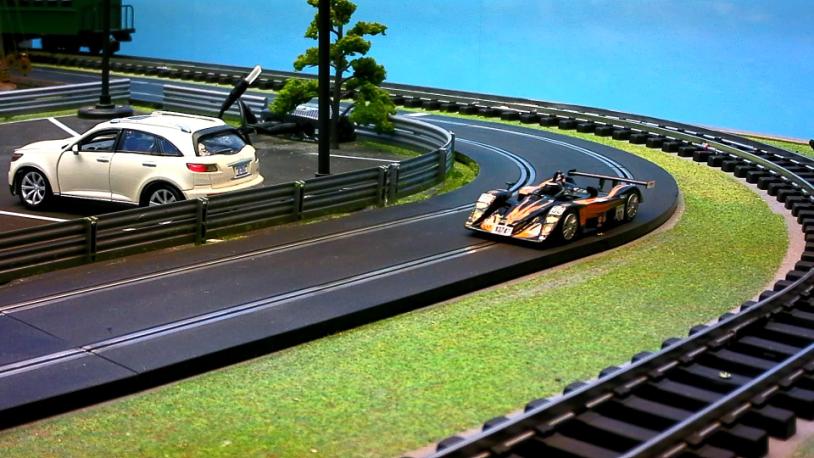 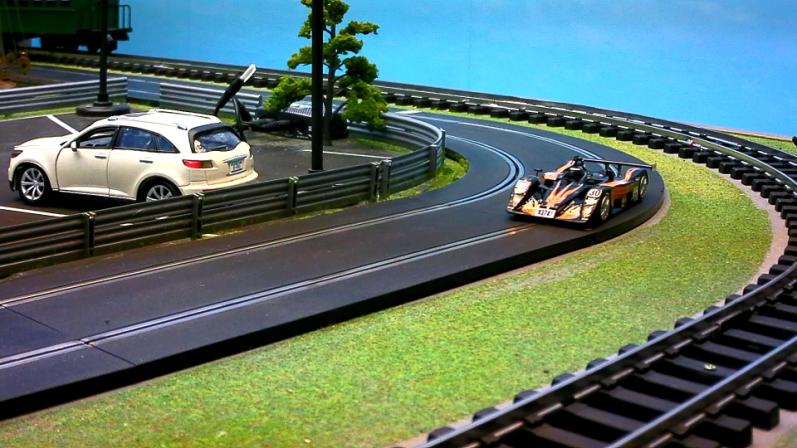 Unable to recognizable License Plate
Shutter speed: 1/1000s
Frame rate: 60fps
60 fps
0.13s
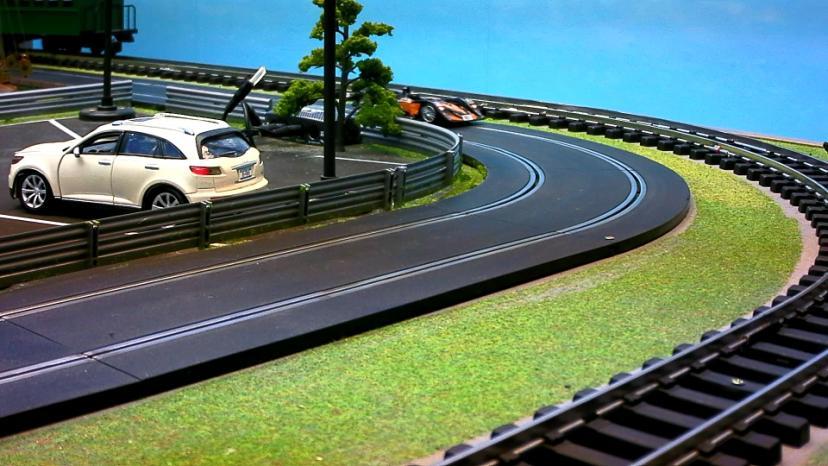 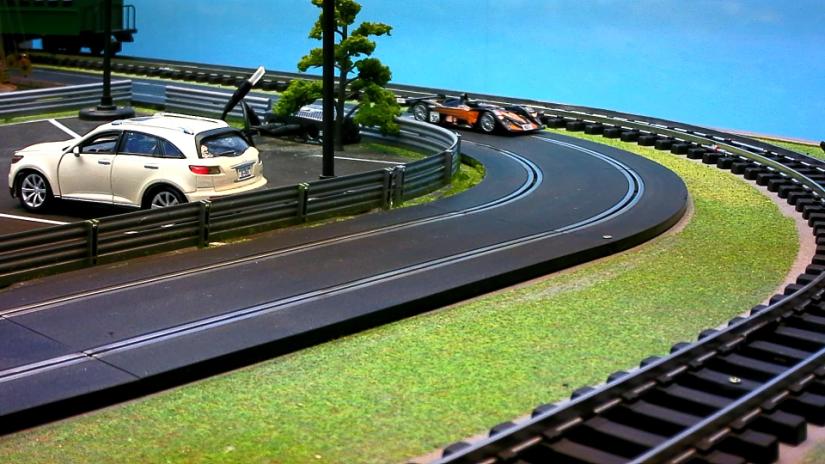 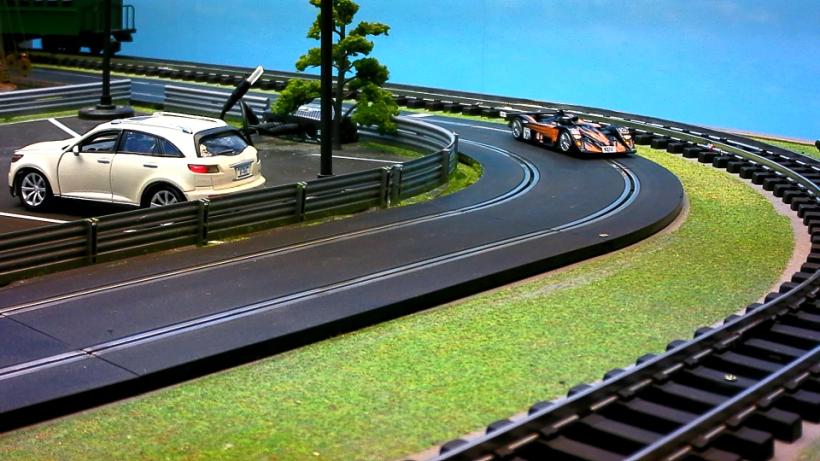 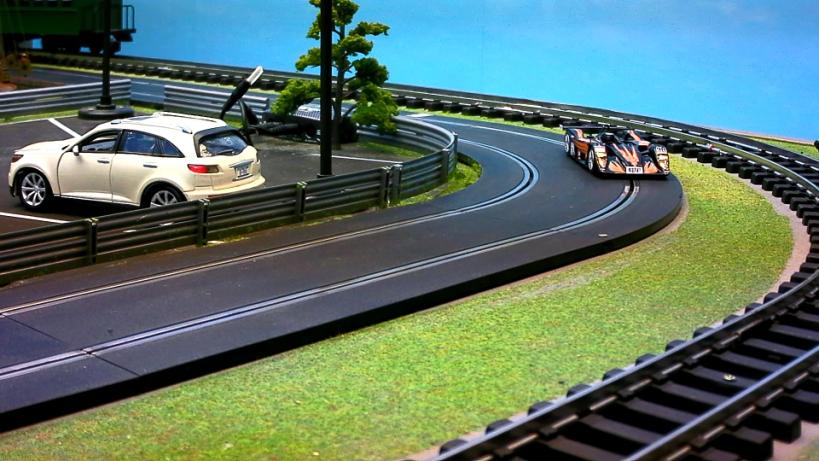 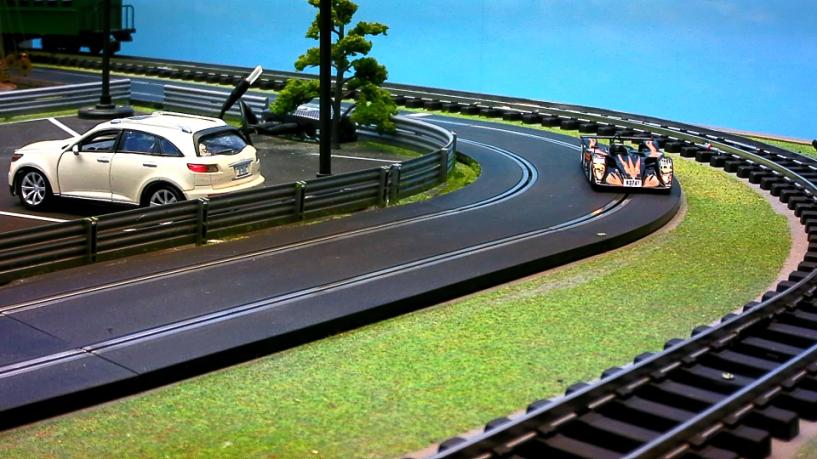 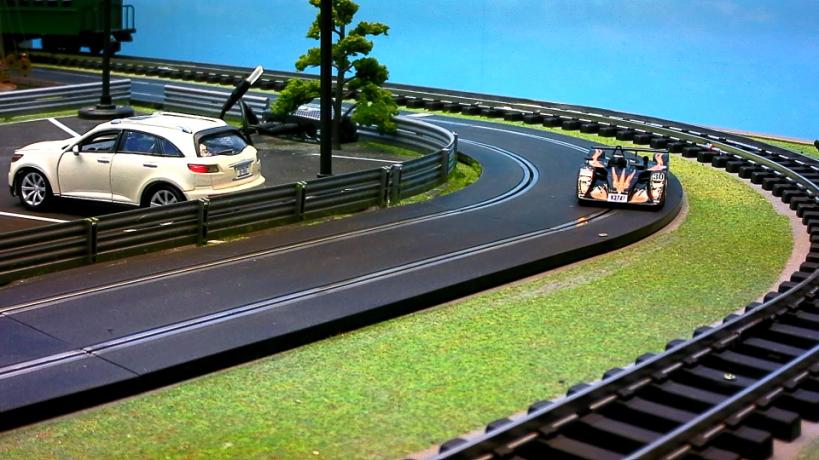 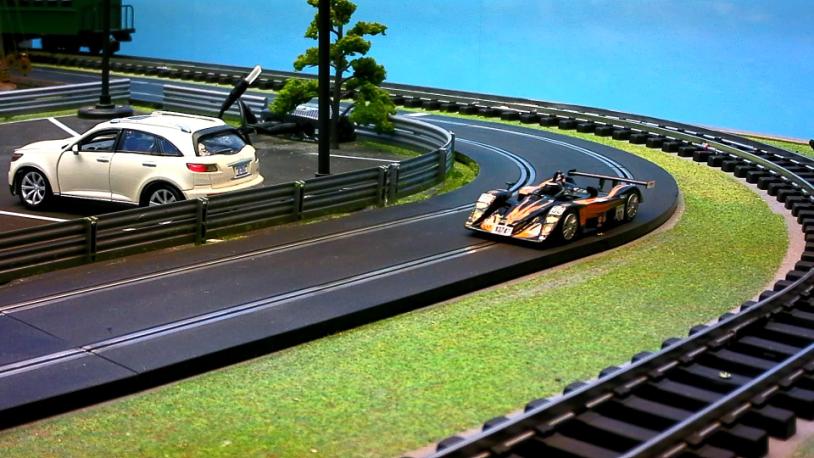 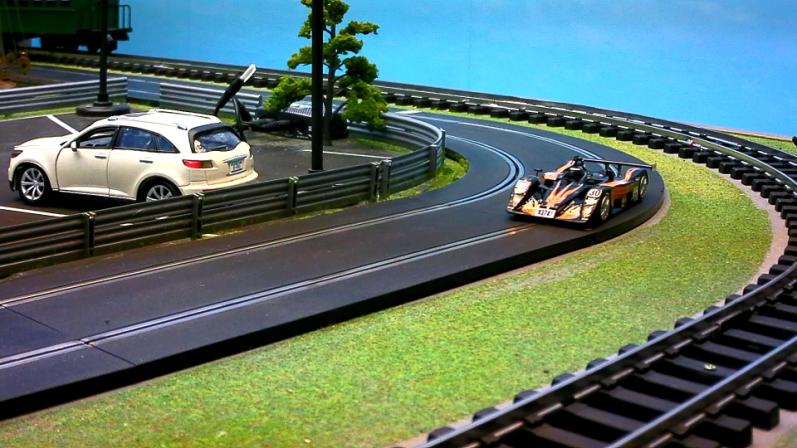 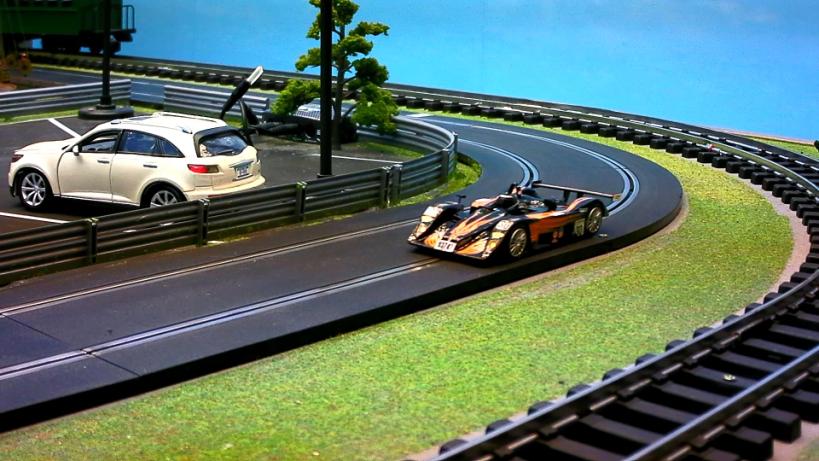 Unable to recognizable License Plate
Shutter speed: 1/1000s
Frame rate: 60fps
60 fps
0.13s
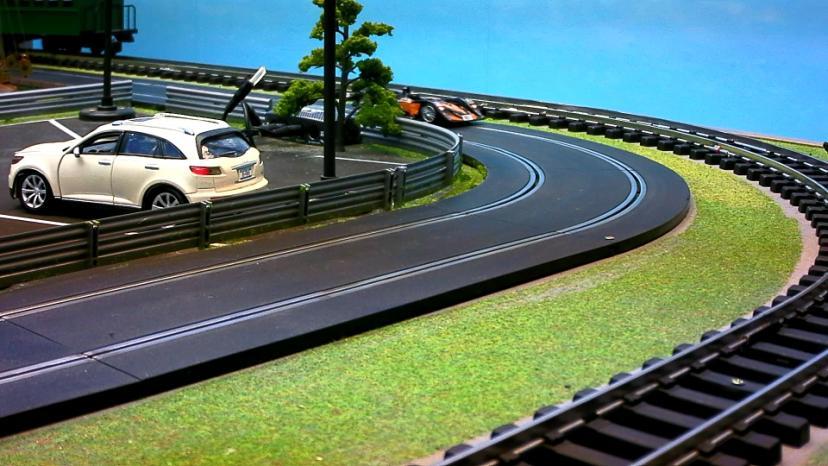 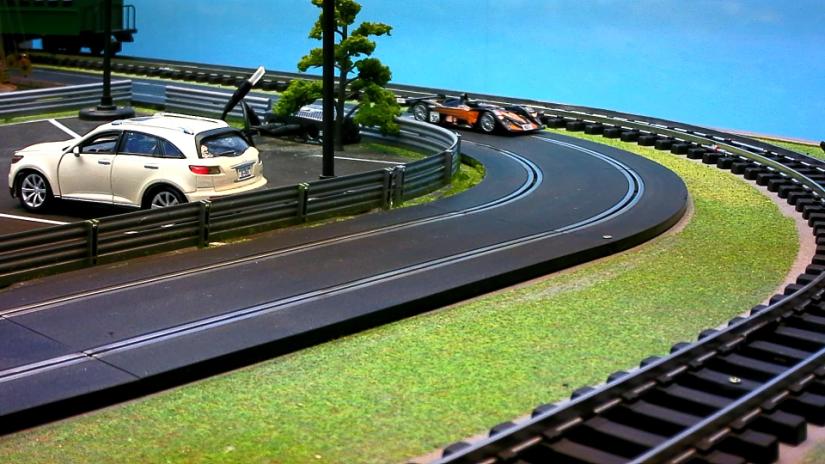 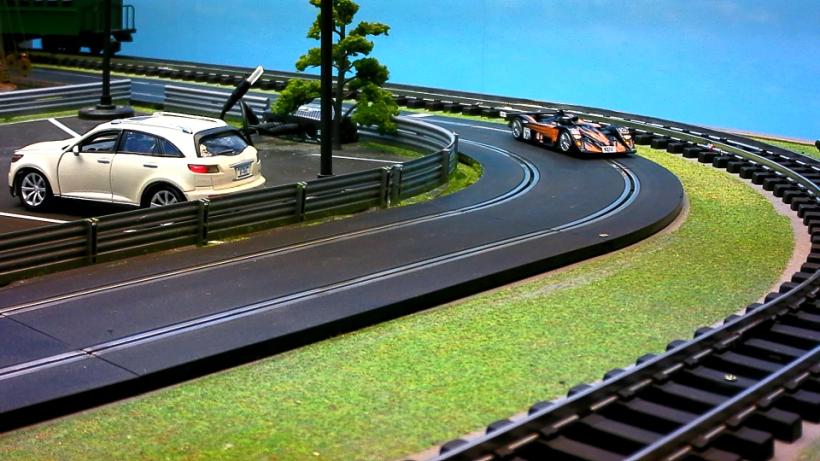 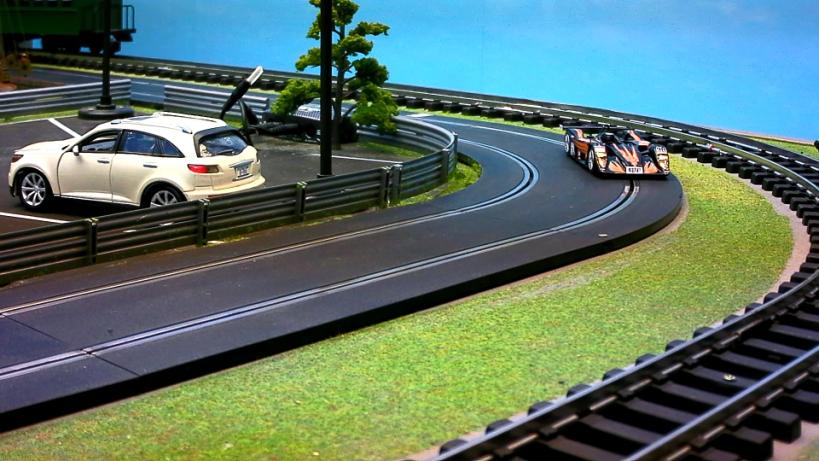 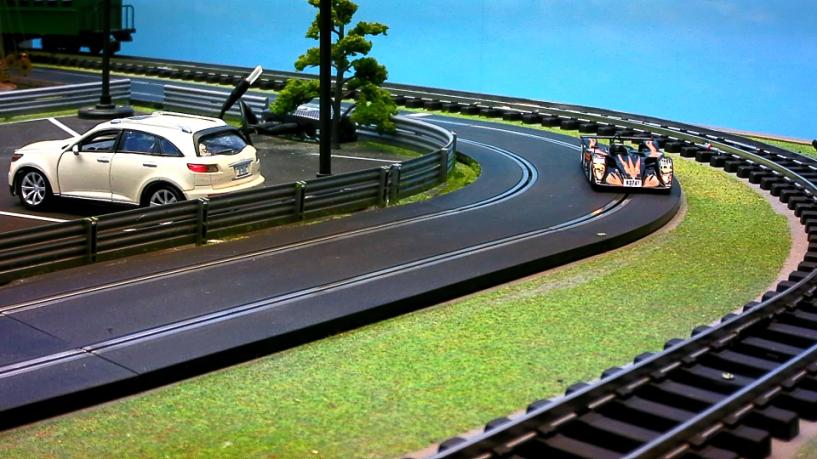 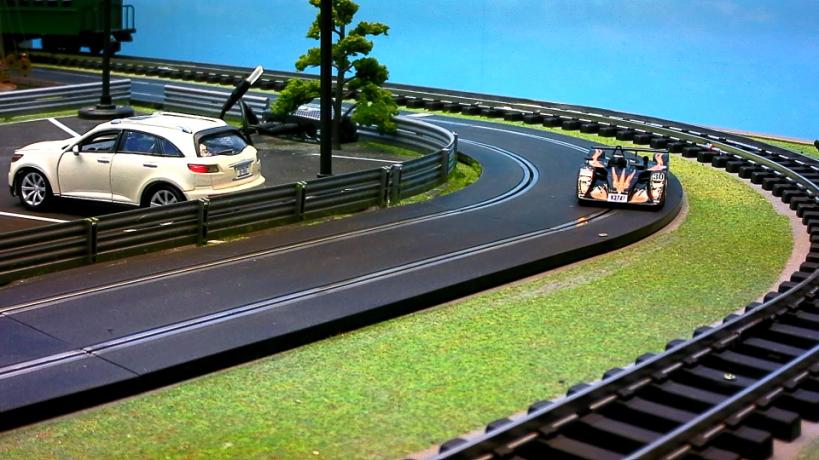 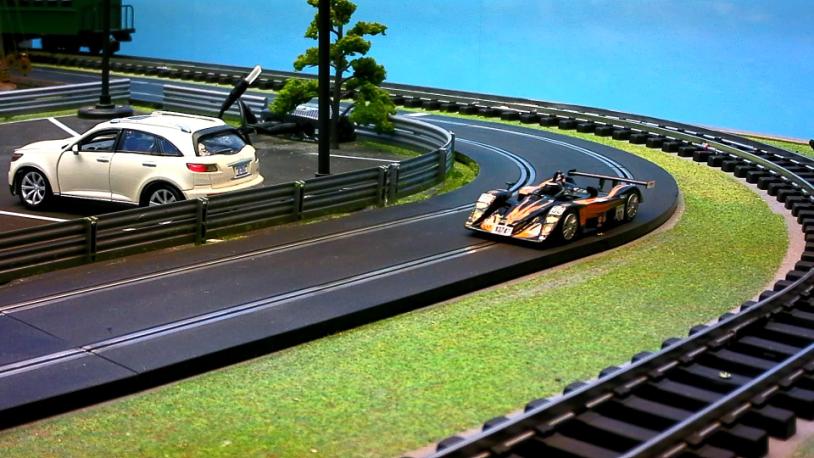 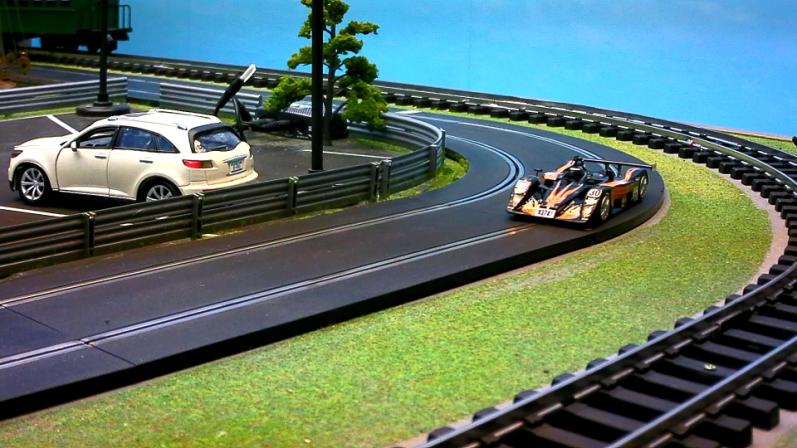 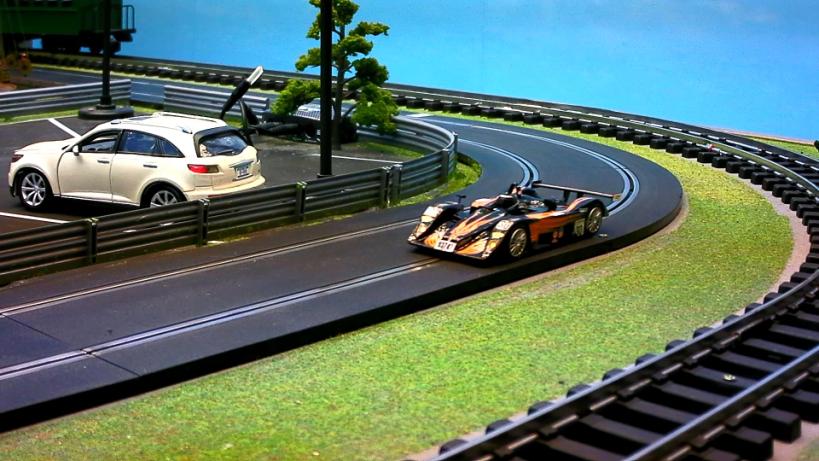 Total passing time: 0.13s

Effective frame @ 60fps: 3
Effective frame @ 30fps: 1
Shutter speed: 1/1000s
Frame rate: 60fps
Supreme Night Visibility
3MP Performance (Daytime)
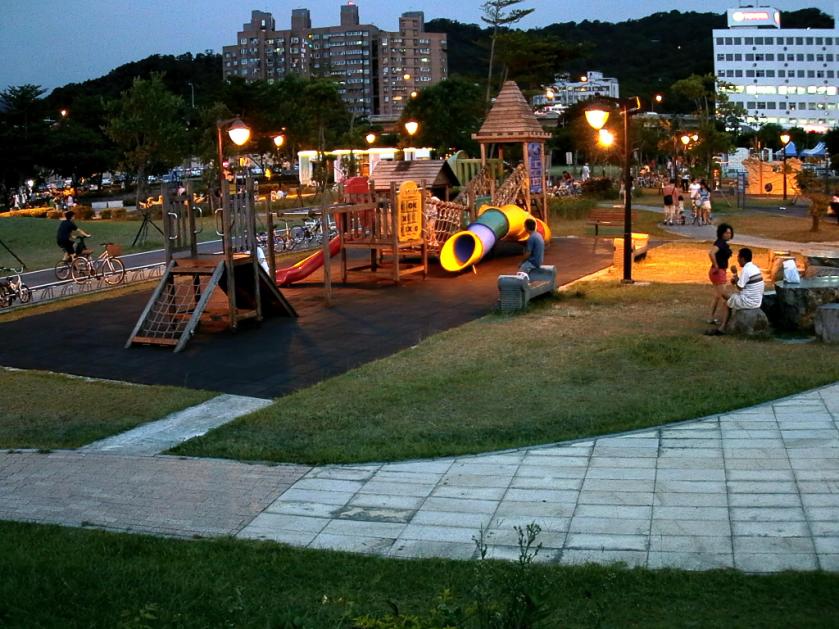 ~ 100 Lux
[Speaker Notes: Highlight Benefit of Low Lux]
3MP Performance (Night)
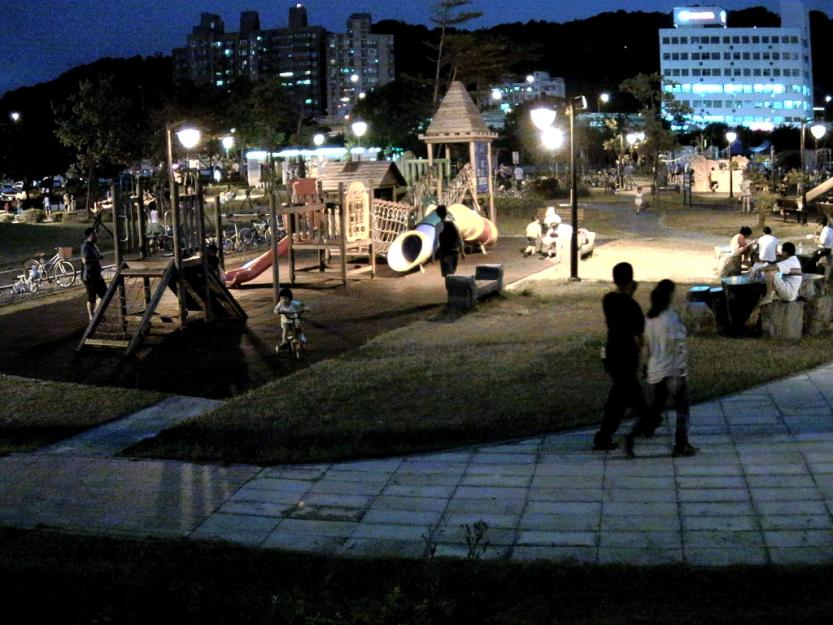 3MP Performance (Night)
~ 20 Lux
Smart Stream
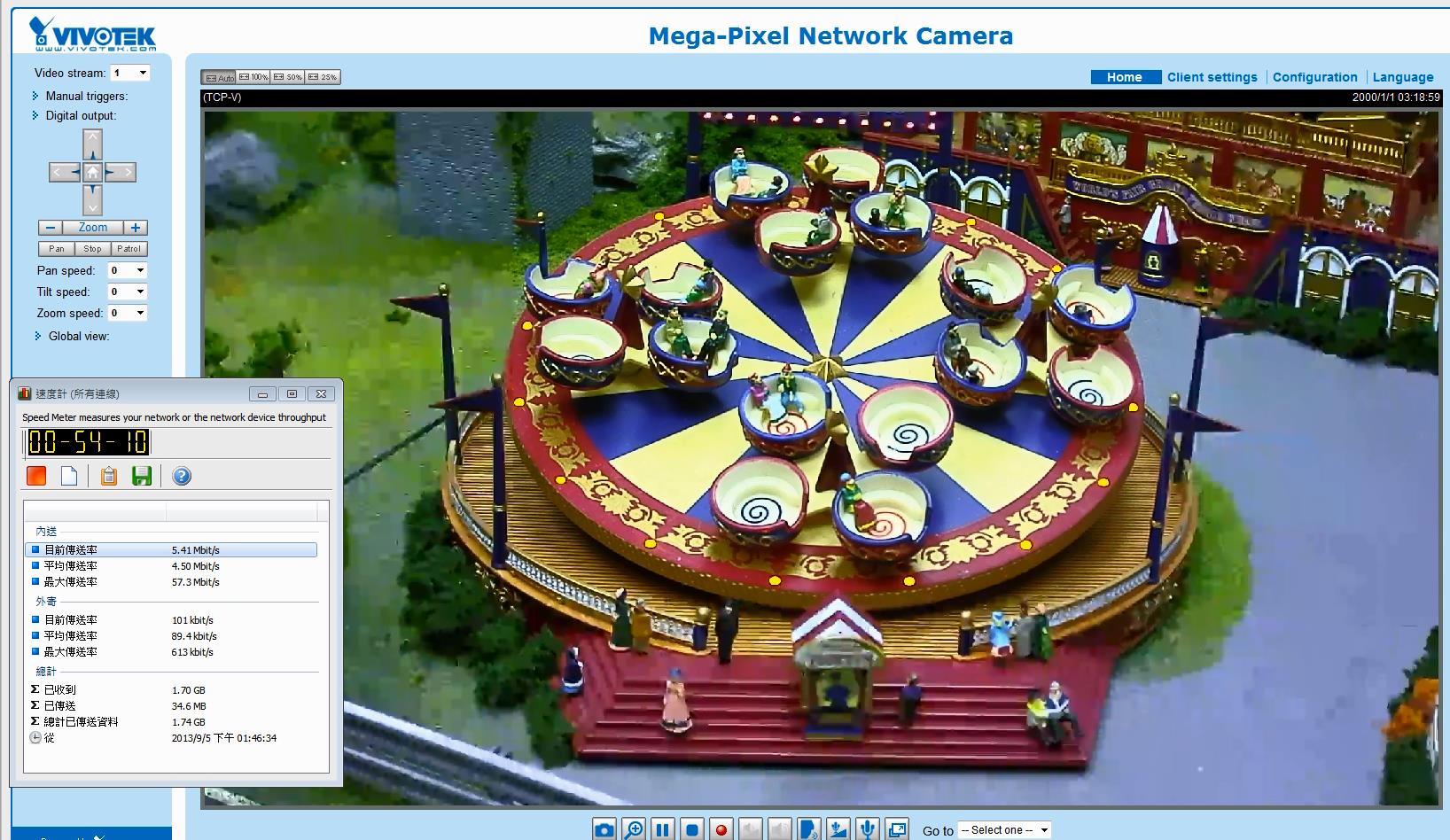 Medium quality for non-active area
Excellent quality for active area
Fixed at 5Mbps
Optimizing bandwidth & storage usage!
[Speaker Notes: Highlight Benefit of smart stream 
Highlight video issue and emphasize the percentage of bandwidth saved]
Product Specification
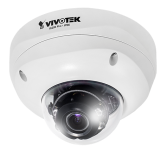 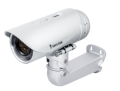 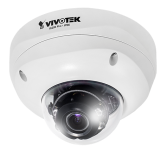 Gas Station
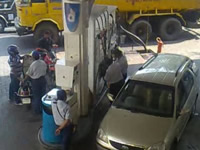 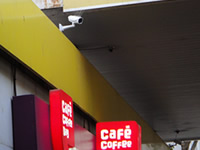 Traffic Monitoring
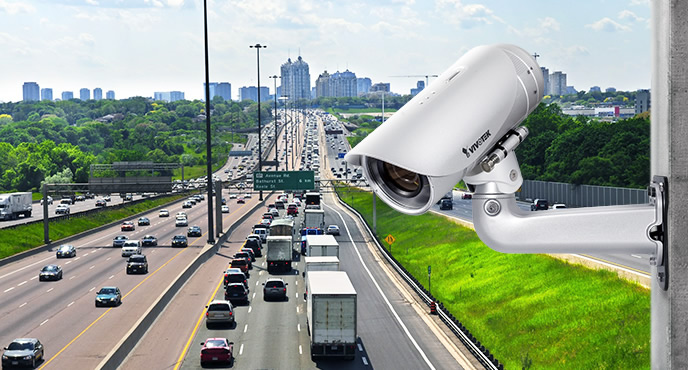 City Surveillance
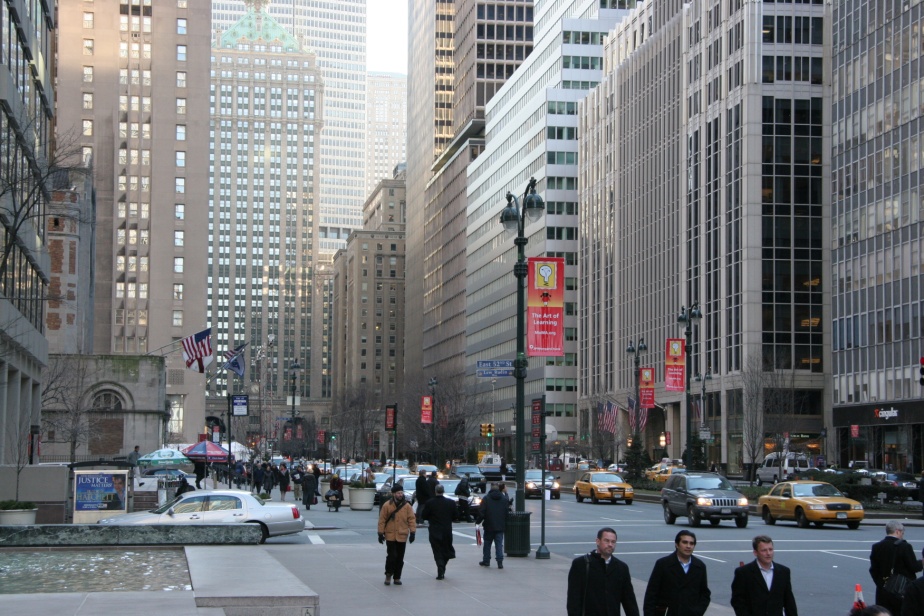 IP8371E
City Surveillance 
Romania
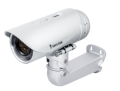 Competitor Comparison – IP8371E
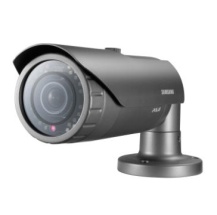 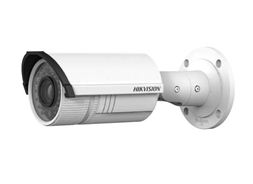 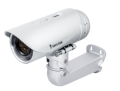 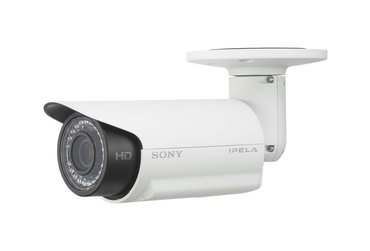 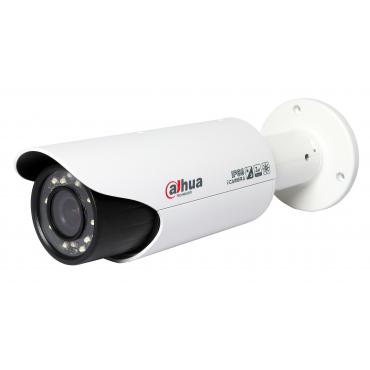 [Speaker Notes: Check Samsung Bullet 競品分析 report]
Competitor Comparison – FD8371EV
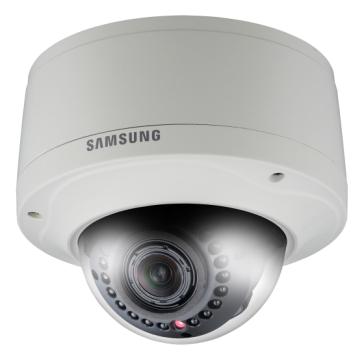 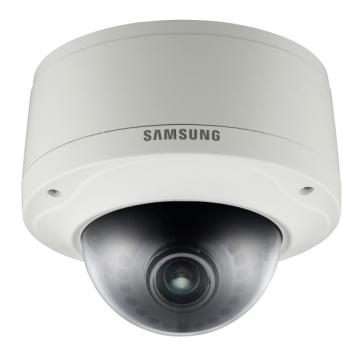 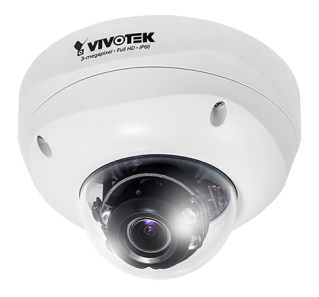 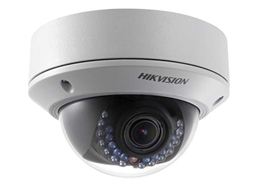 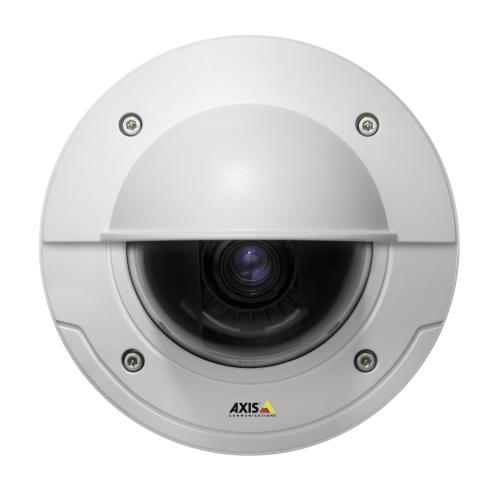 Competitor Comparison – FD8171
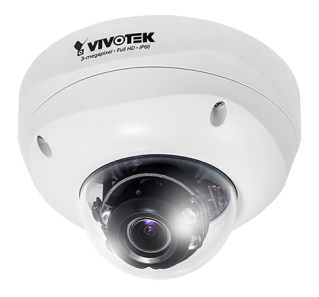 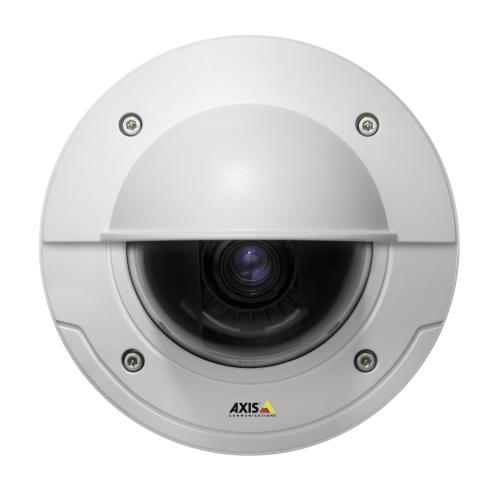 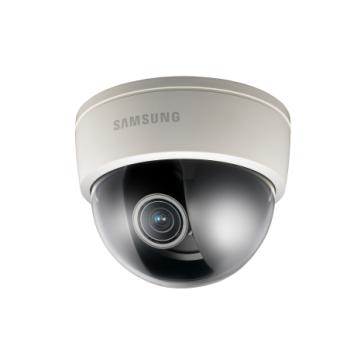 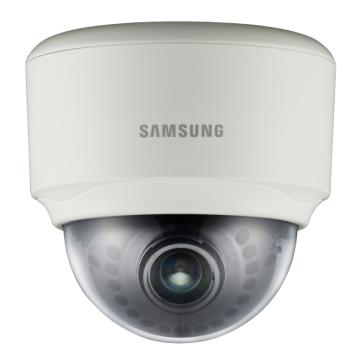 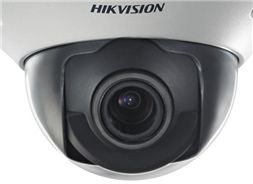 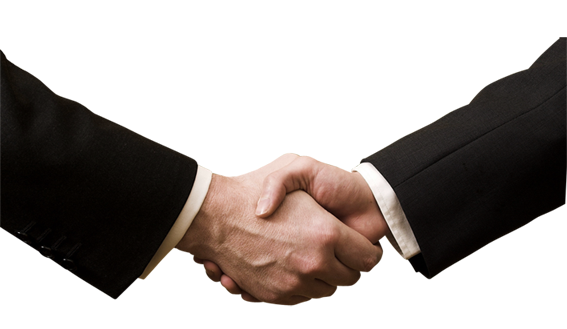 Thank you
             for your attention
The End